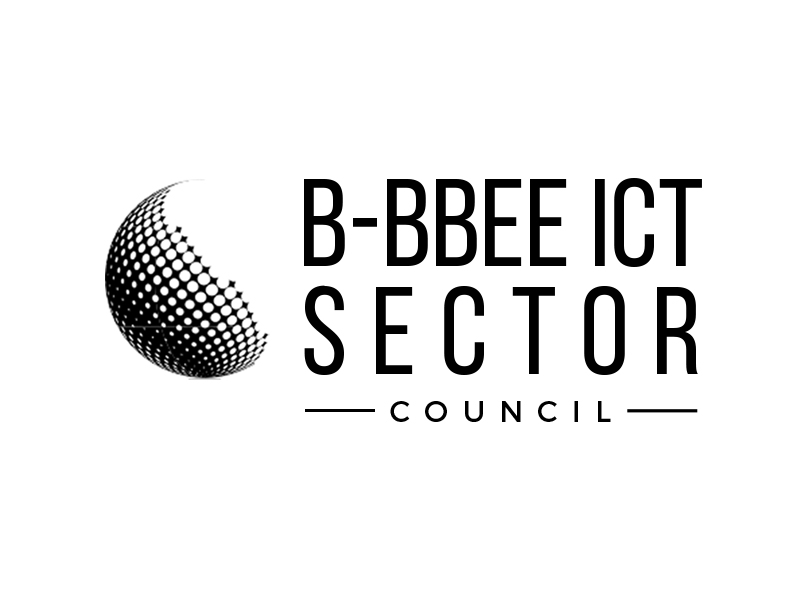 B-BBEE ICT SECTOR COUNCIL
MS NOKUZOLA EHRENS – CHAIRPERSON
+27 83 212 2489; zolaehrens@gmail.com
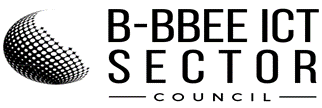 Table of Contents
Introduction
Objectives of the Council
Composition of the Council
The Councilors
Milestones since Establishment
Stakeholder Consultations
 Amended Sector Code and Impact on SMME
2
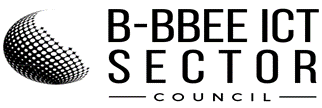 Introduction
The B-BBEE ICT Sector Council was established in September 2015
Minister Siyabonga Cwele launched the Council on 8 November 2016
Since its establishment, the Council has:
Consulted with the ICT Industry as part of the process to Amend the Sector Code
Subsequently finalized the Amended Sector Code which was published in the Government Gazette on 7 November 2016
Completed the Interim Sector Monitoring Report
Interacted with various stakeholder to provide guidance on the implementation of the Amended Sector Code which took effect from the date of publication
The Council is planning Provincial engagements with stakeholders to explain the Amended Sector Code and address challenges facing Black Economic Empowerment in the ICT Sector.
Failure to align the Code would have required the ICT Sector to revert to the Generic Code of Good Practice which had long agreed to set higher targets
3
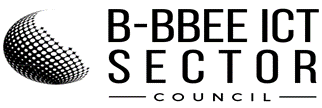 Objectives of the Council
The custodian of the B-BBEE ICT Sector Code;
Advise the organs of state on all matters relating to B-BBEE in the ICT sector;
Monitor and review the implementation of the ICT Sector Code and all related matters;
Develop and foster common standards and code of ethics in the implementation of ICT Sector Code;
Assess, evaluate and commission research on specific areas where such research is not available;
Responsible for the accreditation of the national ICT projects aimed at “bridging the digital divide” in conjunction with the existing bodies such as the USAASA, the Digital Divide Partnership, ICASA, the CSIR, trade unions, NGOs and other organs of civil society;
Provide guidance on sector-specific matters affecting B-BBEE in entities in the sector
Compile reports on the status of B-BBEE within the ICT sector
4
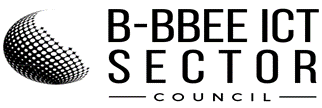 Objectives of the Council (Cont)
Oversee, supervise and promote adherence to the Amended Sector Code in the interest of the public;
Strengthen and foster collaboration between the public and private sector in order to promote and safeguard the objectives of the Amended Sector Code;
Receive complaints relating to the implementation of the sector code and refer such complaints to relevant bodies including but not limited to the Line Minister, BB-BEE Commission, Department of Trade and Industry, National Prosecution Authority and Treasury;
Maintain a registry of major broad-based economic empowerment transactions in the sector;
Promote public awareness of the ICT Sector codes
5
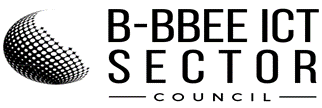 Composition of the Council
The composition of the Council represents a broad spectrum of stakeholders in the ICT Sector:

Broadcasting Sub-Sector
Electronics Sub-Sector.
Telecommunications Sub-Sector
Information Technology sub-sector
Sector Regulator
Organized labour and Social partners consisting of:
People with Disabilities
Youth
Women
6
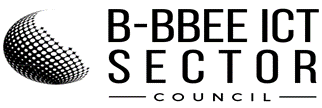 The Councilors
Mrs Nokuzola Ehrens (Chairperson)
Mr Andile Tlhoaele (Deputy Chairperson)
Mr Frank Awuah – Broadcasting Sub-sector 
Ms Pheladi Gwangwa - Broadcasting Sub-sector 
Ms Sarah-Jane Capazario – Telecommunications Sub-sector 
Ms Miyelani Khosa – Government – Department of Communications 
Mr Tshepang Lesiba - Labour
Ms Petronella Linders - Government – DTPS
Mr Lucky Masilela - Telecommunications Sub-sector 
Mduduzi Mkhonza – IT Sub-Sector
Mr Richard Poulton - Labour
Mr Gavin Pieterse – IT Sub-sector 
Ms Katharina Pillay - ICASA
Ms Morwesi Ramonyai – Youth 
Mr Adrian Schofield - IT Sub-sector 
Mr Thulani Tshefuta – Community
7
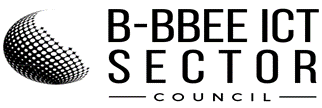 Milestones since Establishment
Finalised draft amended B-BBEE ICT Sector Code on 13 November 2015 to be gazetted for public comments
Extensive consultations with the stakeholders on the Amended Sector Code
Consolidation of stakeholder inputs and finalised the Draft Amended Sector Code
Approval of the Amended Sector Code by Minister of DTPS
Approval of the Amended Sector Code for publication and implementation
Finalisation of the Interim B-BBEE ICT Sector Monitoring Report
8
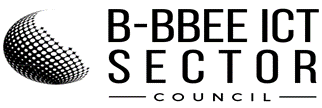 Stakeholder Consultations
In Amending the B-BBEE ICT Sector Code, inputs were considered from key stakeholders, which include:
Telkom 
Vodacom
MTN 
Cell C
Neotel
Multichoice 
DTI  
Industry associations
SMME representatives 
The final Code was approved in accordance with the need to improve transformation in the ICT Sector and the provision of the B-BBEE Act 53 of 2003 as Amended
9
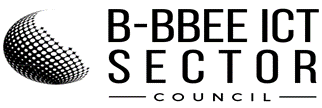 Amended Sector Code and Impact on SMME
Although the Amended Code addresses broader issues of B-BBEE which are aimed at ensuring economic inclusion and development of Black business in general, it also focuses on SMME development specifically in the following areas:
Equity Equivalents programmes 
Enterprise & supplier development and preferential procurement 
Skills Development
We are aware that the Department is finalising an SMME strategy with clearly identified interventions, and we will interact with them to ensure alignment with the Amended Sector Code strengthen transformation in the Sector.
10
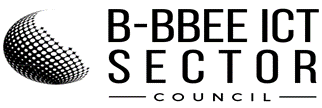 THANK YOU